Convite
A Coordenação Geral de Cooperativismo, Associativismo Rural e Agregação de Valor (CGCOV/DECAP/SDI/MAPA), por meio da Coordenação de Agregação de Valor (CAV), com apoio da Superintendência Federal de Agricultura e Pecuária no Espírito Santo (SFA-ES/MAPA) e do Instituto de Defesa Agropecuária e Florestal do Espírito Santo (IDAF-ES), tem a honra de convidar para a Videoconferência, conforme segue:

Título: A Concessão dos Selos Arte no Espírito Santo e a Interação com os Serviços de Inspeção Municipais - SIM.

Objetivo: Apresentar ações desenvolvidas no ES na concessão dos Selos Arte e sua interação com os SIM's.

Data: 05/08/2024 (Segunda-feira) - Hora: 14 às 17h

Público alvo: Servidores das Divisões de Desenvolvimento Rural (DDR/SFA/MAPA), Servidores e Secretários de Agricultura Estaduais e Municipais de estados interessados, representantes de agroindústrias de pequeno porte, extensivo aos demais interessados via compartilhamento do link: https://teams.microsoft.com/l/meetup-join/19%3ameeting_NGVlZDdmMTQtNDRlMS00ZWNmLTg1YTgtNjBiM2U1OTBmZjlj%40thread.v2/0?context=%7b%22Tid%22%3a%229367b38e-17eb-4358-a665-5ca5bdfaf0c2%22%2c%22Oid%22%3a%222d94e2c3-8cbe-46f2-962a-da75c7738224%22%7d 

Programação:

1. Abertura:
        1.1. Coordenação CGCOV/CAV/SDI/MAPA
        1.2. Superintendência SFA-ES/MAPA
        1.3. Diretoria do IDAF-ES

2. Apresentações:

        2.1. Palestra 1 - Os Avanços na Regularização de Agroindústrias de Pequeno Porte no ES – SIAPP e SUSAF/ES
                                     Palestrantes: - Carolina Dadalto Borgo – Subgerente de Desenvolvimento Agroindustrial (SDAG) e
                                                              - Jacqueline de Carvalho Campos – Subgerente de Registro e Fiscalização (SRFA).
        
        2.2. Depoimento 1 - Senhor Vanderlei Marquez - Técnico em agropecuária - SIM de Santa Maria de Jetibá-ES.
        
        2.3. Depoimento 2 - Senhora Gabriela Gabriel de Almeida - Médica Veterinária - SIM da Serra-ES.

        2.4. Palestra 2 - A concessão do Selo Arte como Valorização de Produtos Artesanais no ES.
                                     Palestrante:  - Fabiano Fiuza – Coordenador do Selo Arte no ES – IDAF-ES.

3. Dúvidas 
4. Encerramento
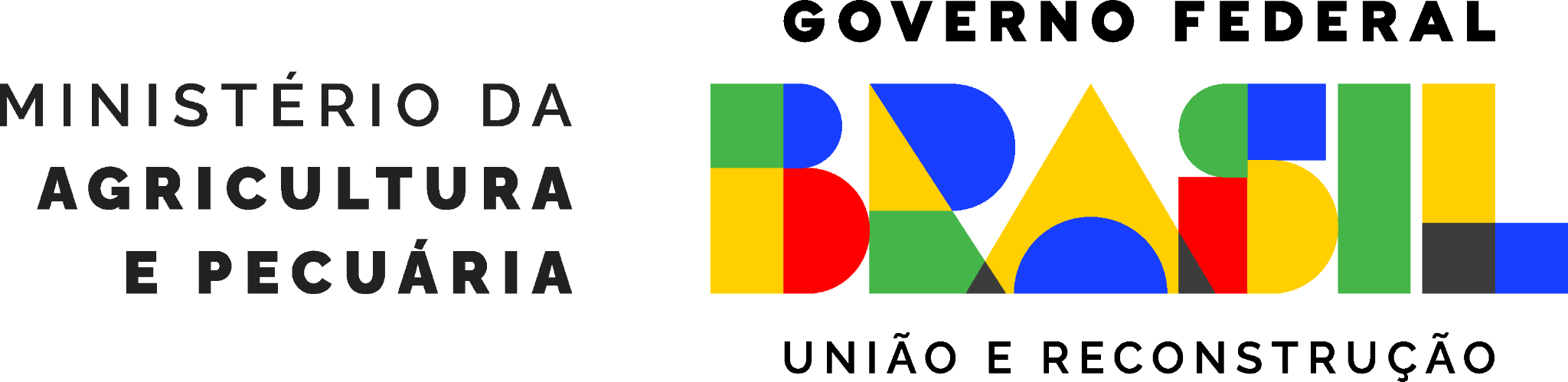